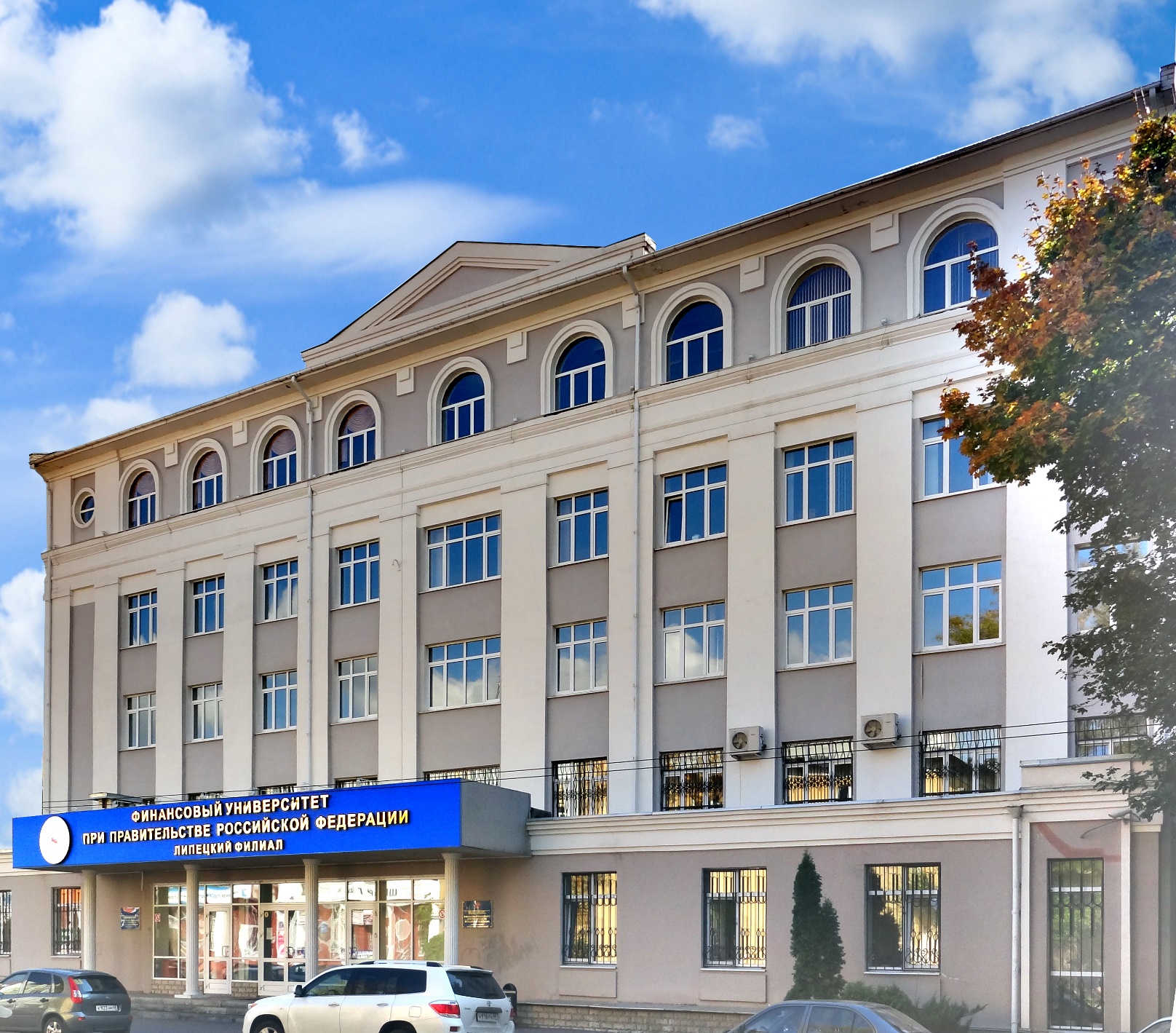 Основные результаты научно-исследовательской деятельности Липецкого филиала за 2021 год
Заместитель директора 
по научной работе
Смыслова О.Ю.
Позиции Липецкого филиала Финуниверситета по основным показателям мониторинга эффективности деятельности  в сравнении с пороговыми значениями, проведенный в 2021г.
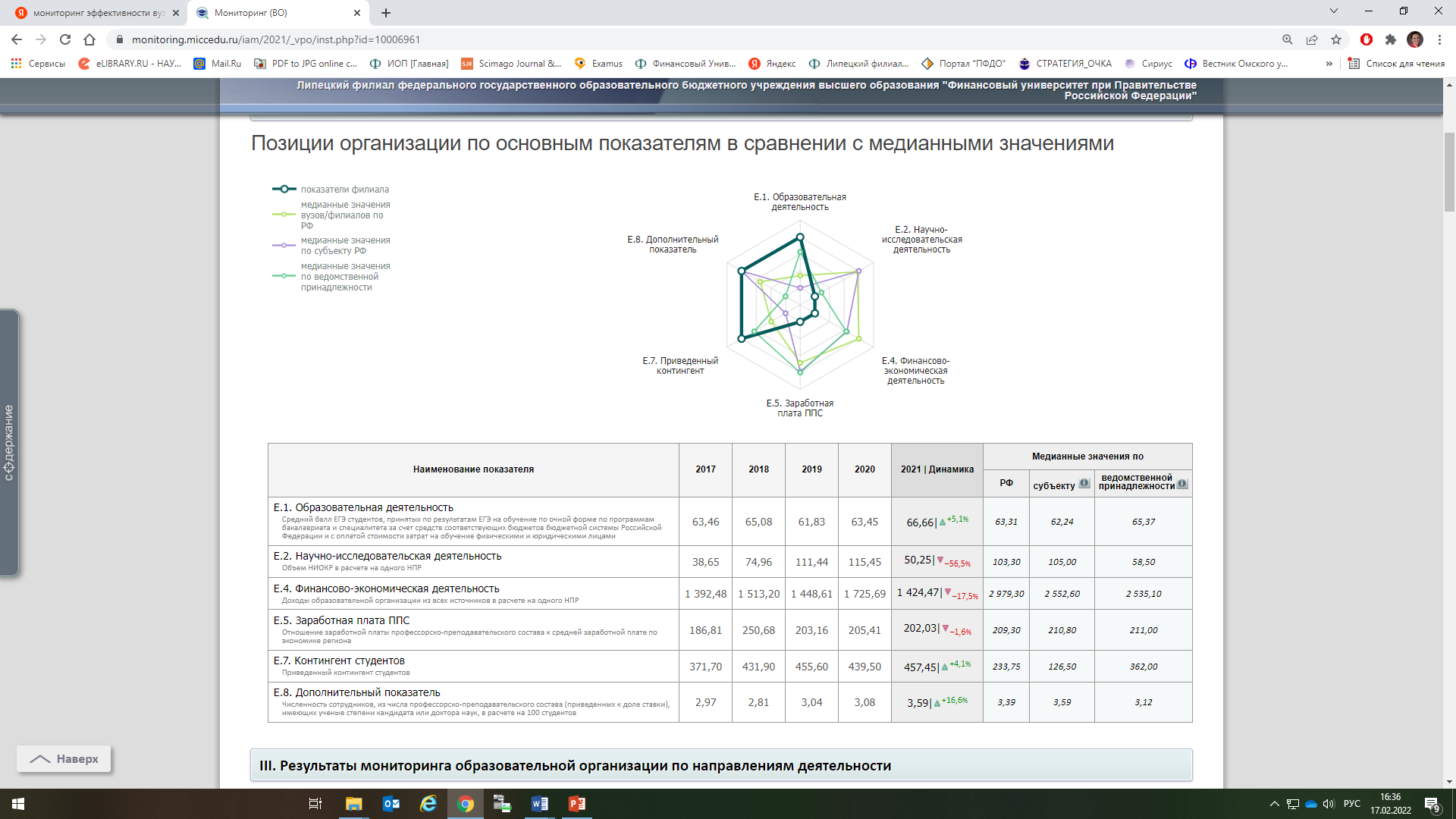 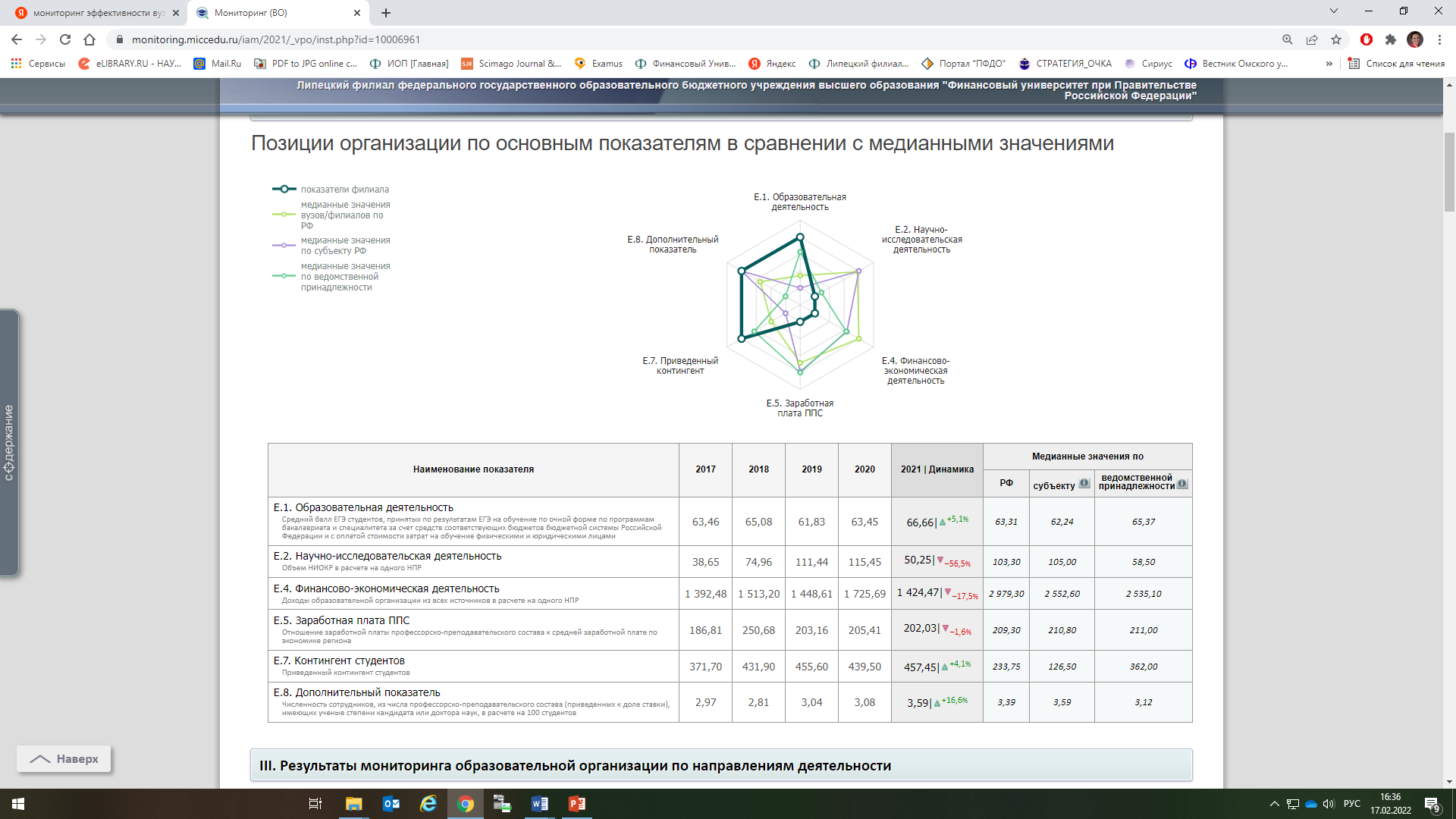 Позиции Липецкого филиала Финуниверситета по показателям мониторинга эффективности деятельности
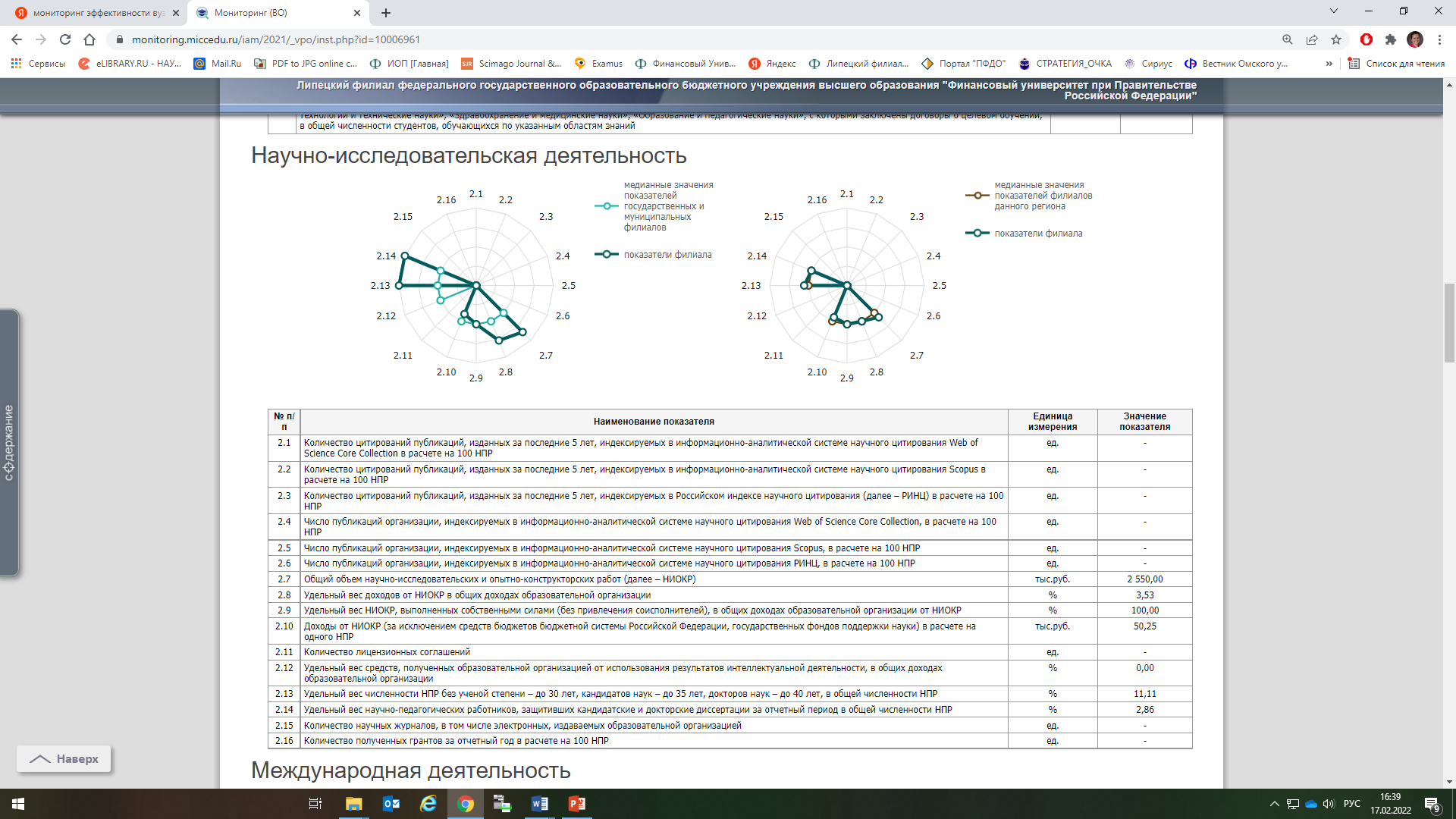 Показатель выполнения филиалами норматива финансирования НИР на 1 НПР, тыс. руб. за 2019 и 2020гг.
Структура источников финансирования НИР, тыс. руб.
Показатели в РИНЦ в целом по филиалу
Рейтинг преподавателей филиала по индексу Хирша*
* синим цветом выделены НПР, повысившие индекс Хирша в 2021г.
Рейтинг преподавателей филиала по индексу Хирша (продолжение)*
* Синим цветом выделены НПР, повысившие индекс Хирша в 2021г.
Задачи по развитию научно-исследовательской деятельности в филиале и повышению ее эффективности
1
2
3
4
5
6
7